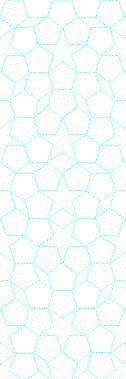 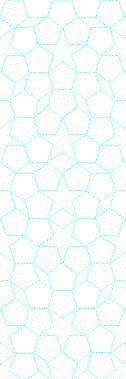 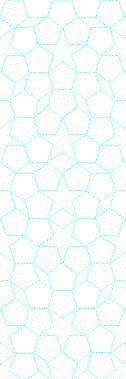 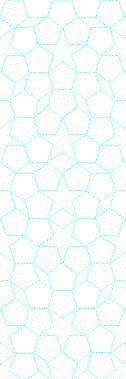 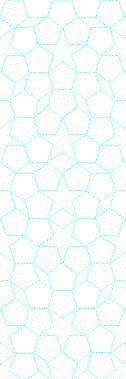 YTÜ 
FEN EDEBİYAT FAKÜLTESİ 
KİMYA BÖLÜMÜ
SEMİNER DERSİ SUNUMU
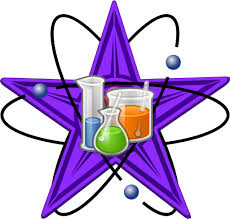 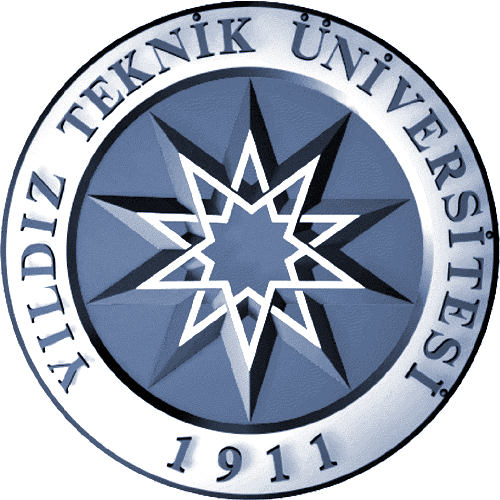 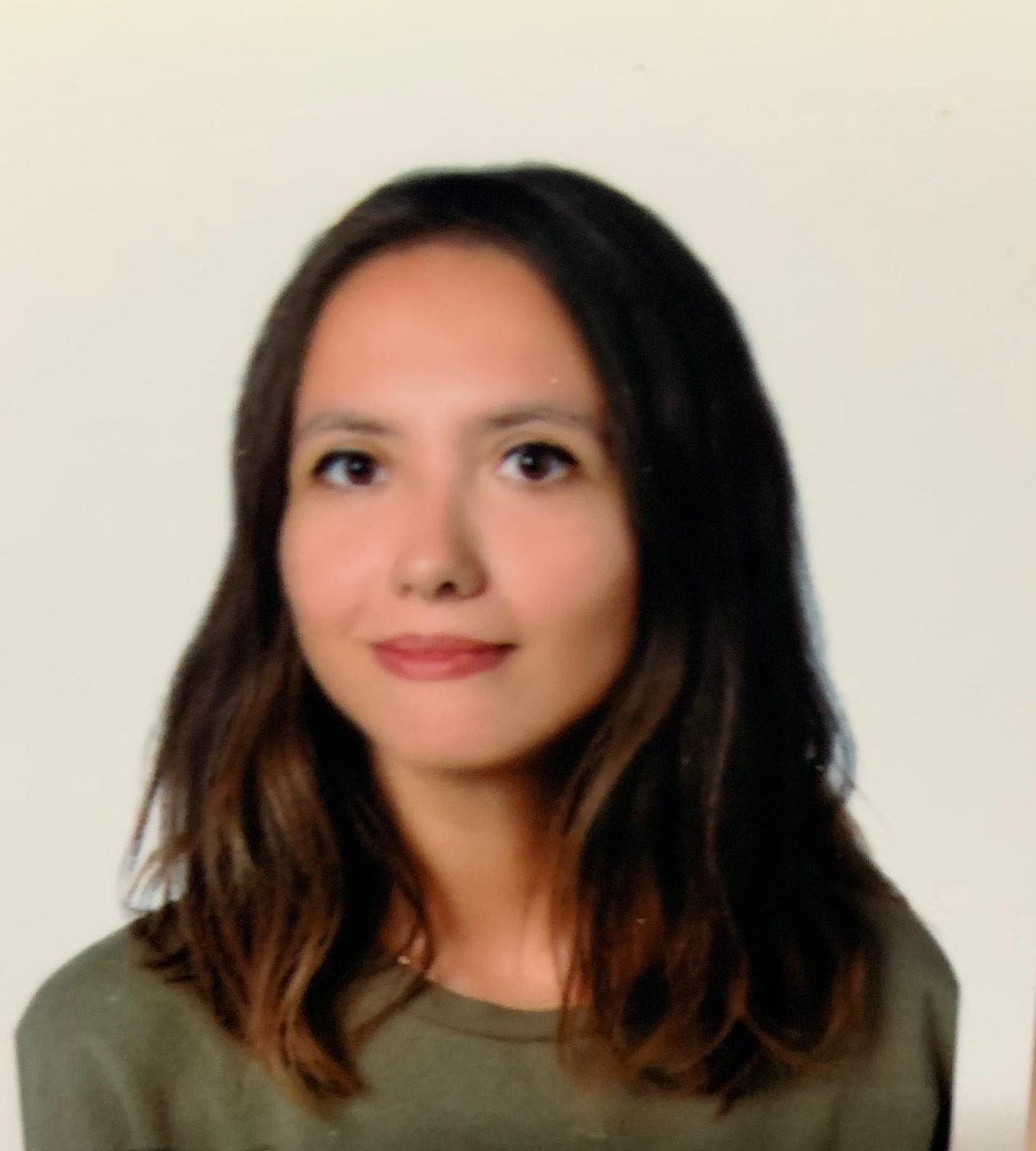 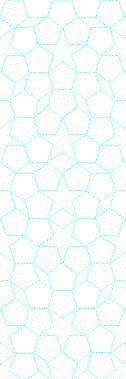 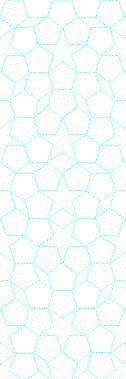 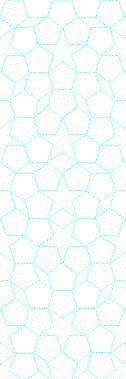 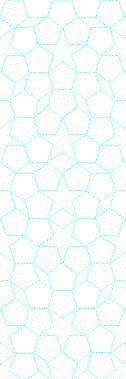 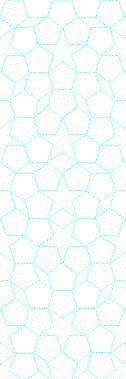 ÖZGE MUTLU
21515003
DAĞ MUŞMULASI BİTKİSİNDEN BAKIR OKSİT
NANOPARTİKÜLLERİNİN YEŞİL SENTEZİ,
KARAKTERİZASYONU VE UYGULAMALARI

Danışman:
Prof.Dr.Melda Altıkatoğlu Yapaöz
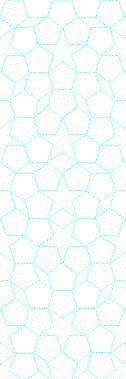 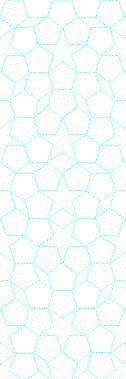 Tarih: 30.05.2023 Saat: 12:30